compare number sentences
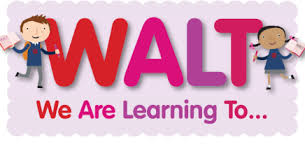 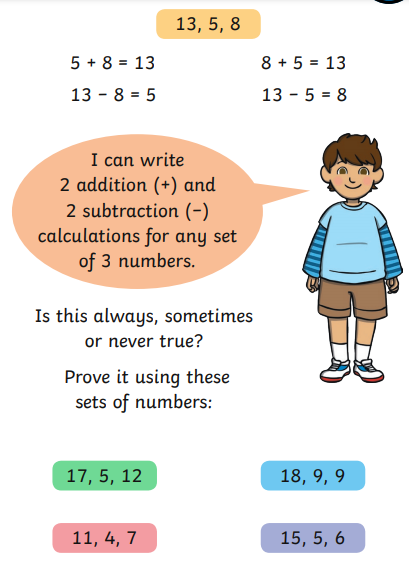 Warm-up
compare number sentences
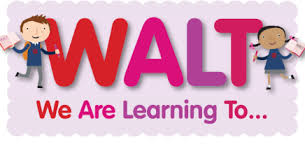 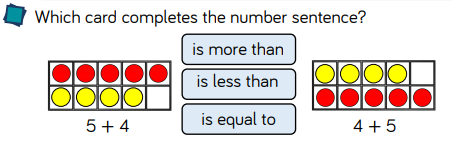 compare number sentences
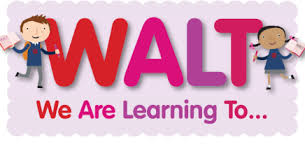 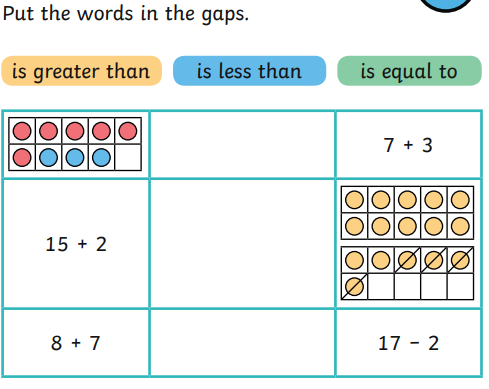 compare number sentences
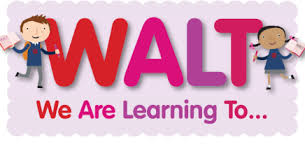 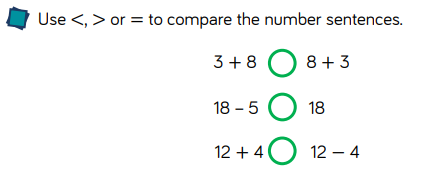 compare number sentences
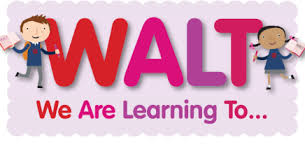 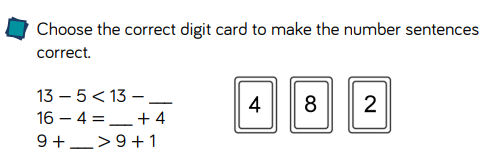 compare number sentences
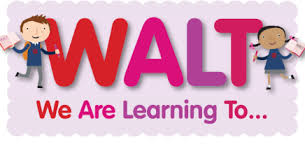 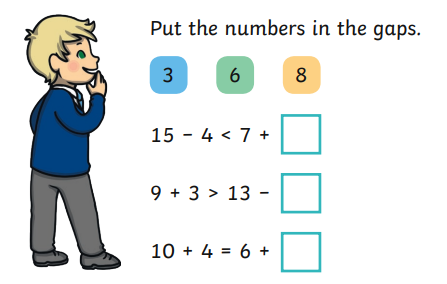 compare number sentences
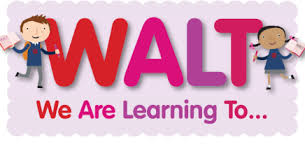 After the lesson today…
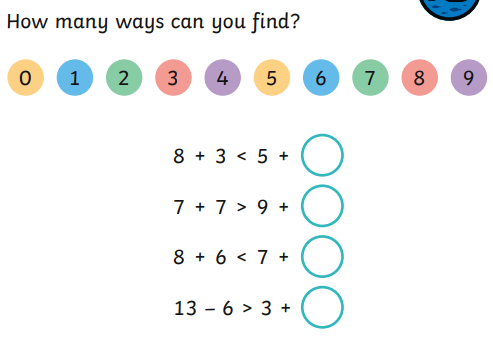 Tomorrow you can share how you got on.